Changing the focus from Inputs to Impact:RBM Framework for evaluating HEC Ranking Criteria
Dr. Irfan Hyder 
Dean CBM
IoBM, Karachi
1
HEC’s Focus
From IMPACT FACTOR To IMPACT
2
HEC Ranking Criteria
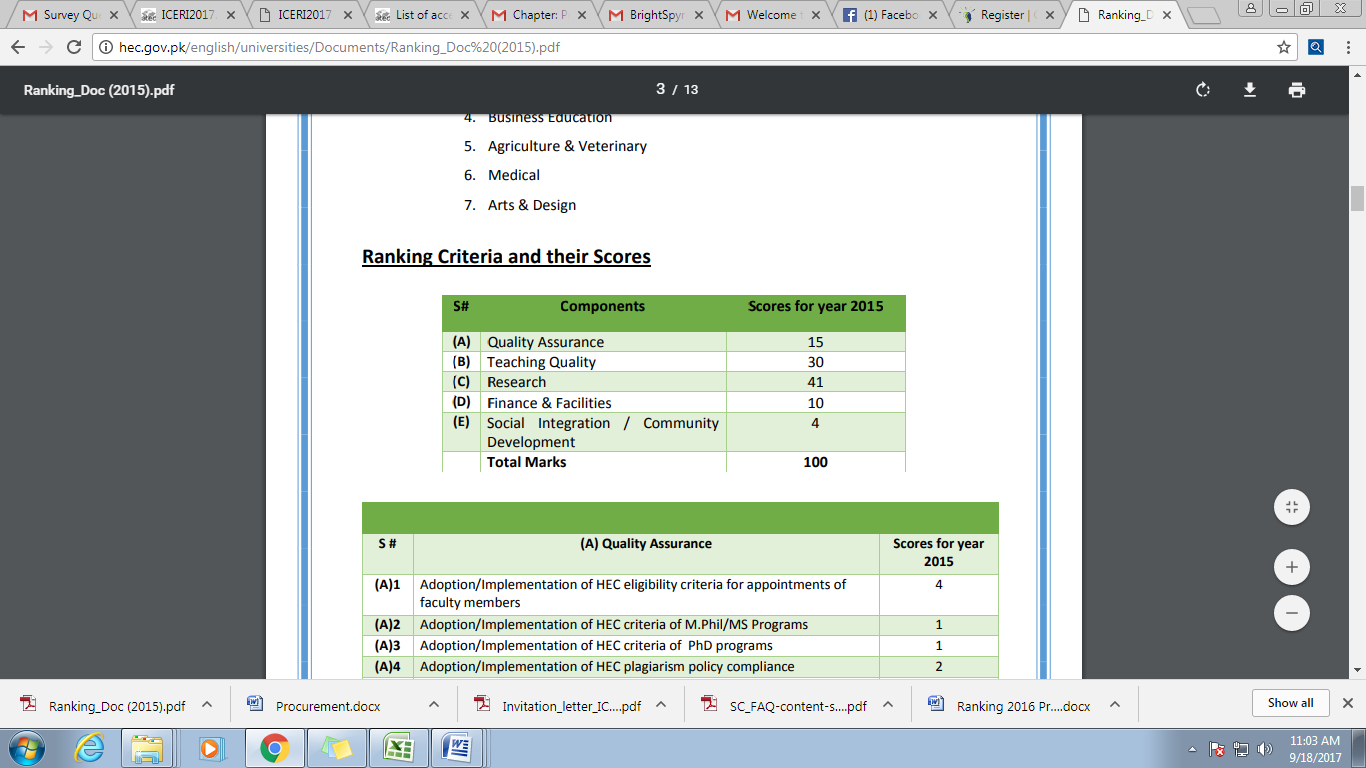 3
Result Based Management Framework
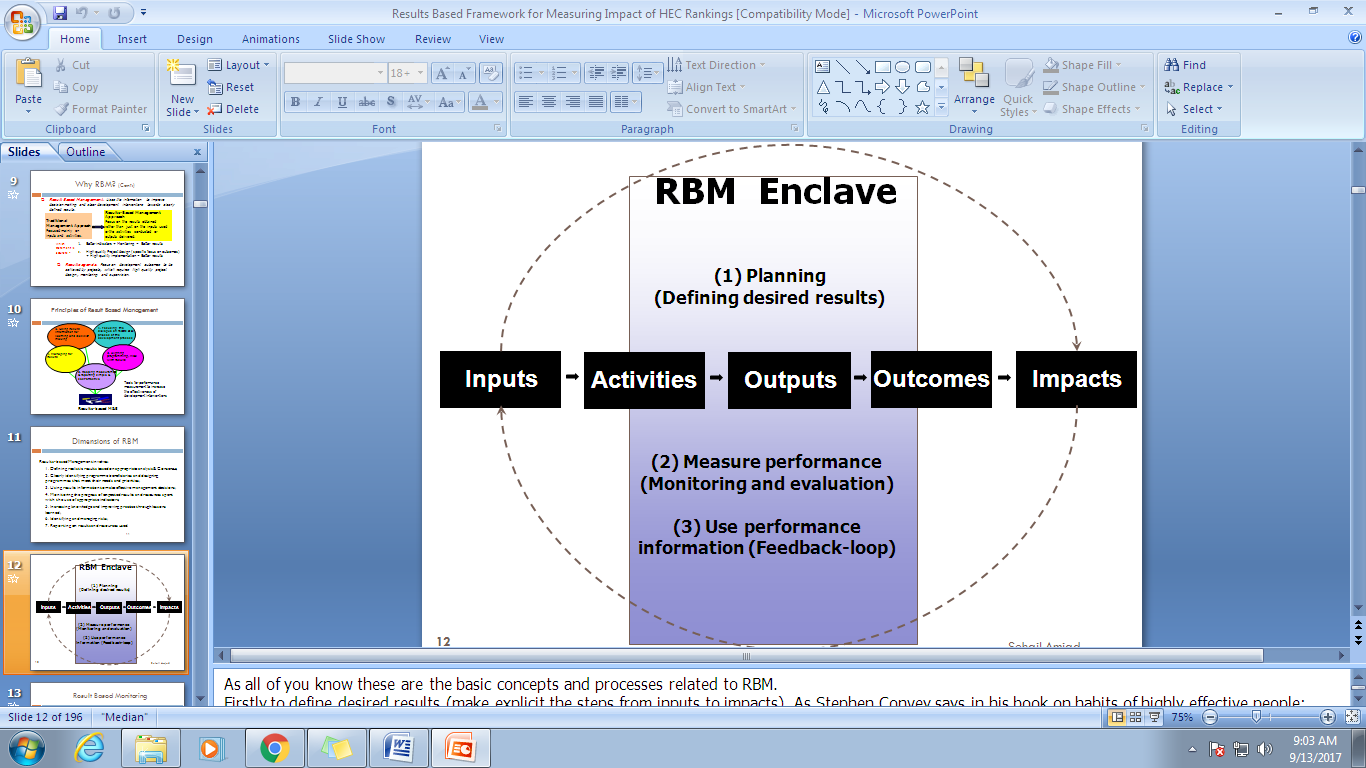 4
Definitions
Inputs  Process  Outputs   Outcomes   Impact
5
RBM Classification of HEC Criteria
6
From Inputs to Impact
Too much focus on inputs; 47%
No attempt to measure impact on society, industry and economy
Extremism, employability, ….
No outcomes related to jobs, employers
Little focus on society and community: 4%
Requires focus on national objectives. Too focus on international requirements. 
Around 50% of QS criteria is focused on impact
7
A: Quality Assurance
8
B: Teaching Quality
9
C: Research & Development
10
D: Finance and Facilities
11
E: Society Integration & Community Development
12